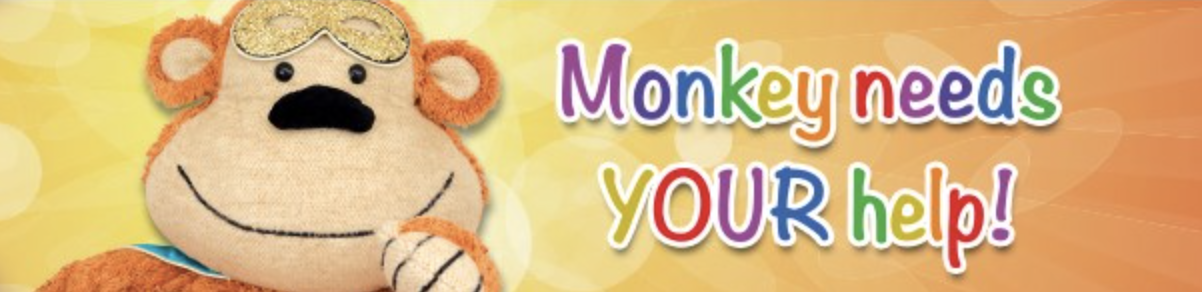 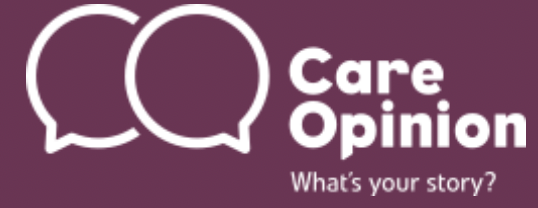 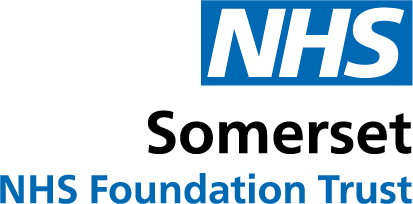 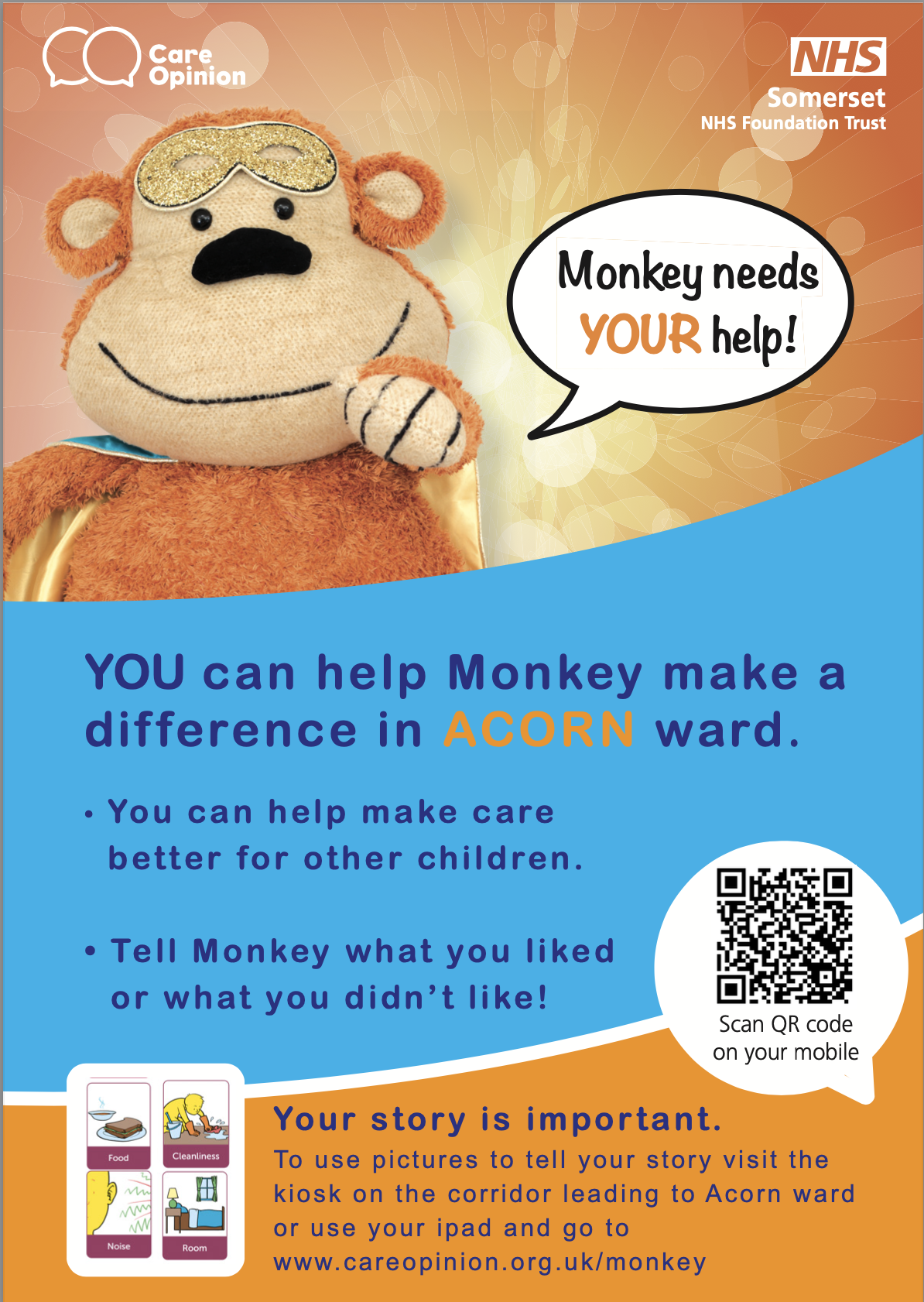 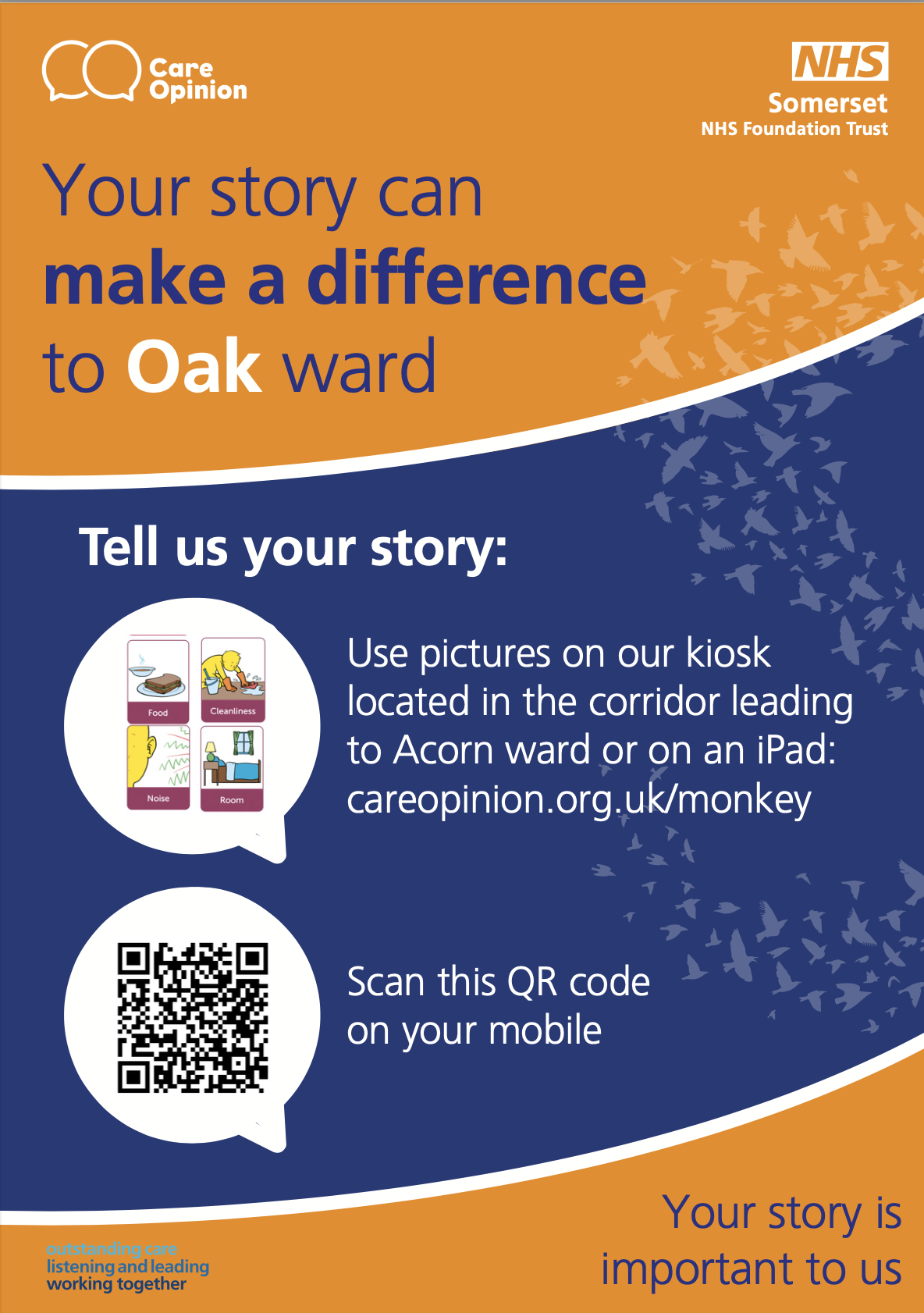 WHAT’S GOOD
HOW WE CAN IMPROVE
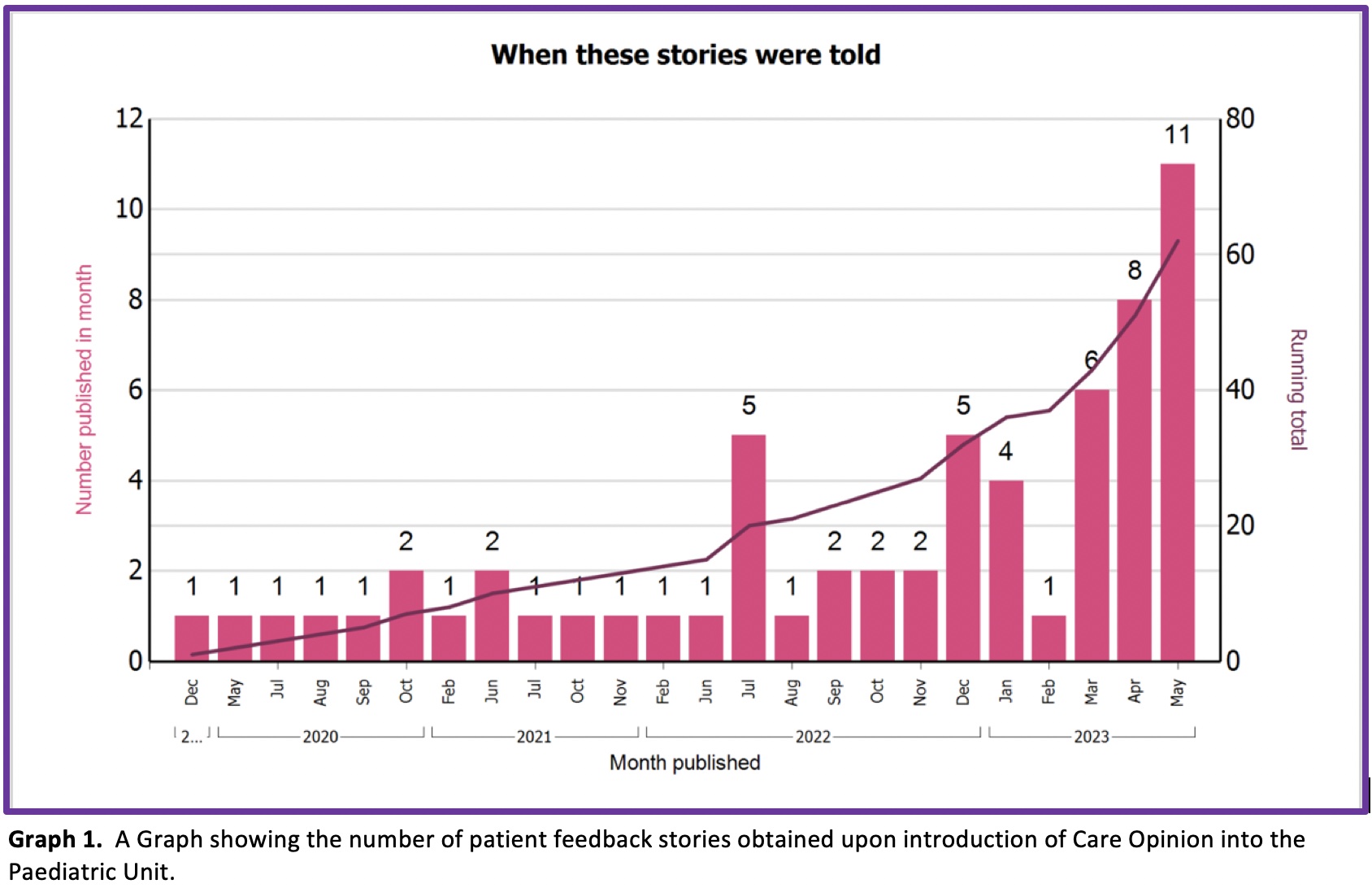 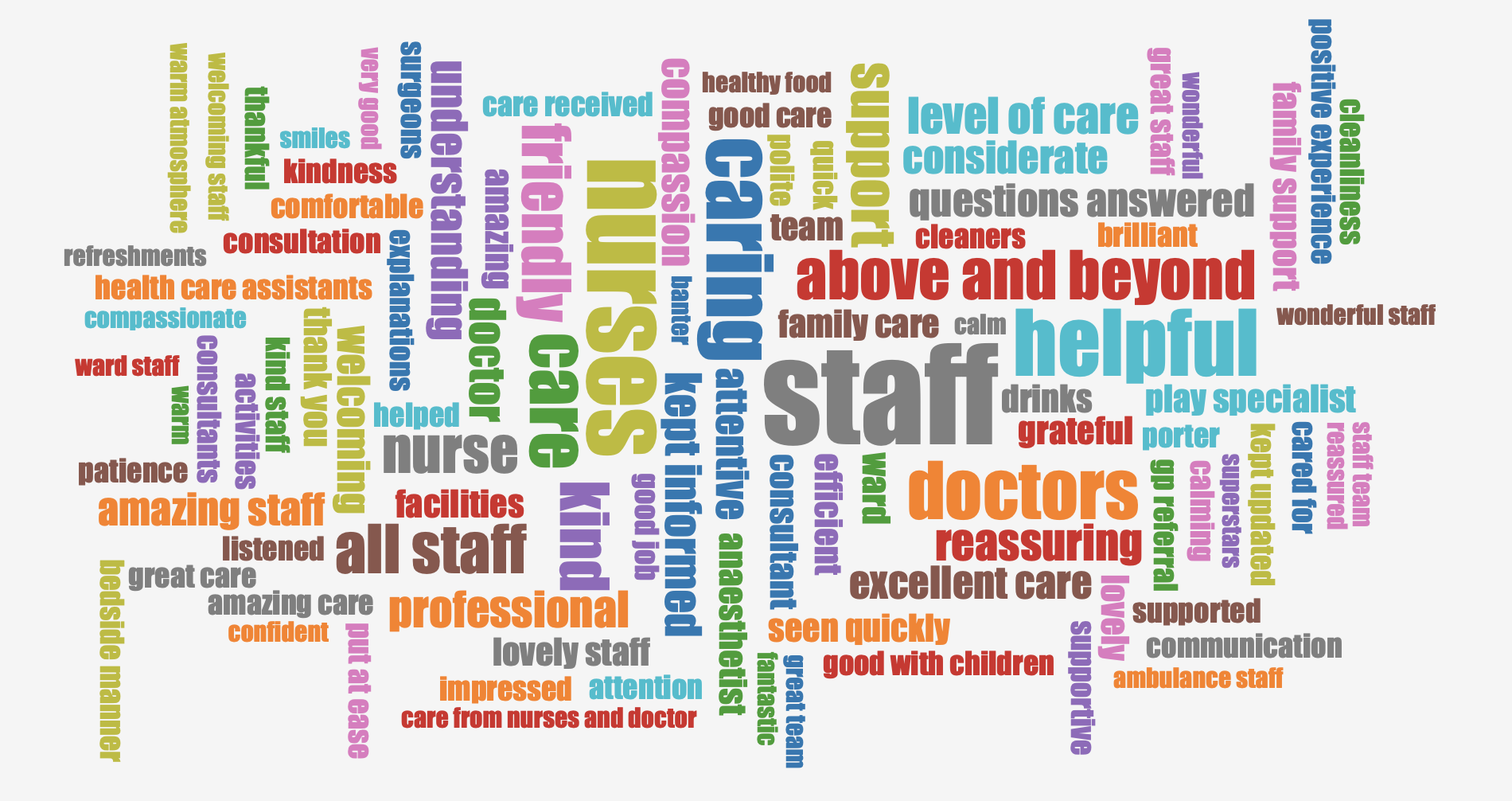 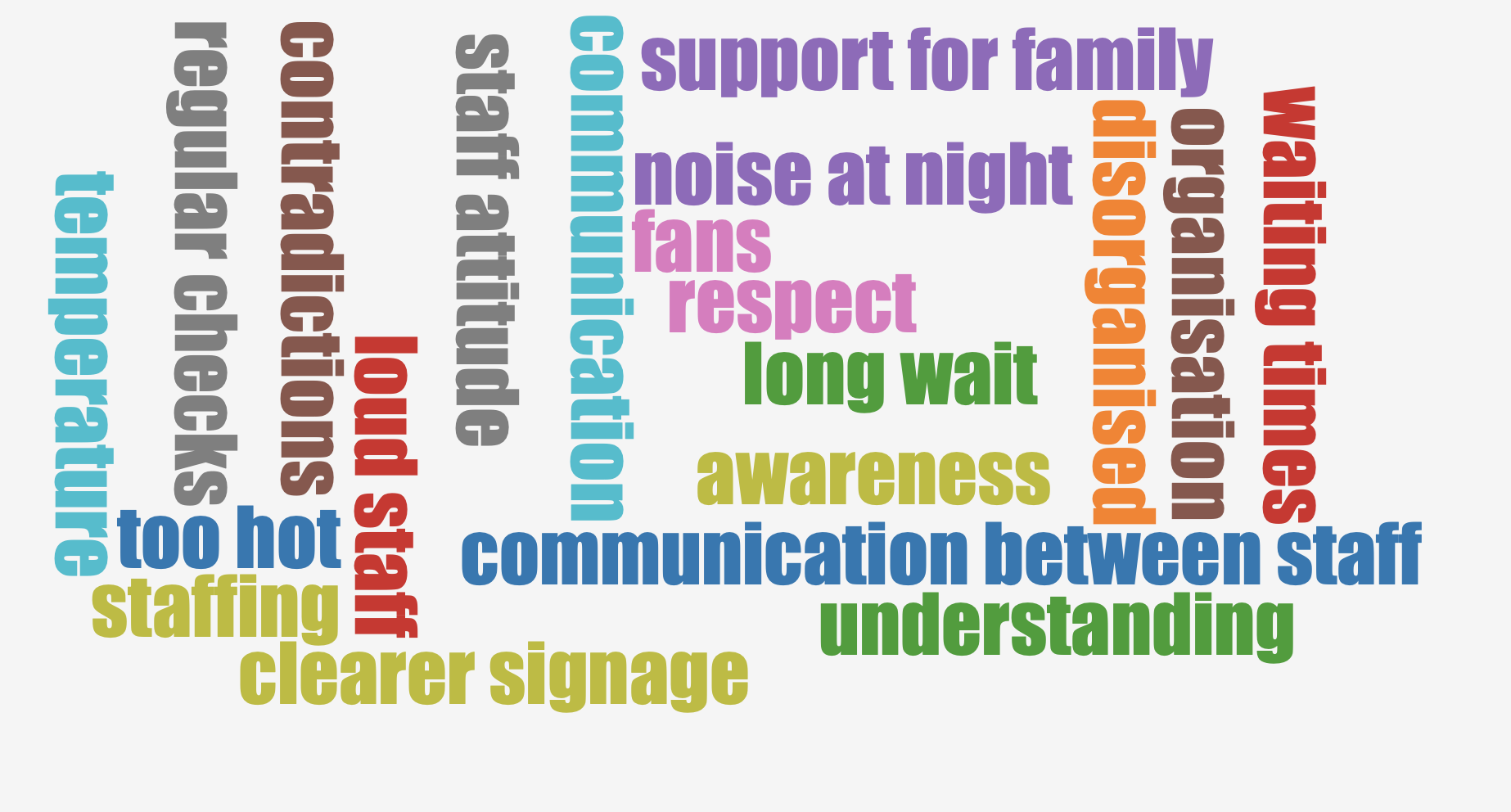 How a Paediatric Unit helped Monkey in his
Quest for Patient & Family Feedback
Dr Holly Mincher (ST4 Paediatric Trainee)  & Dr Gita Modgil (Consultant Paediatrician)
Relaunch
Intervention
Expansion
Staff Survey
Oak Wd
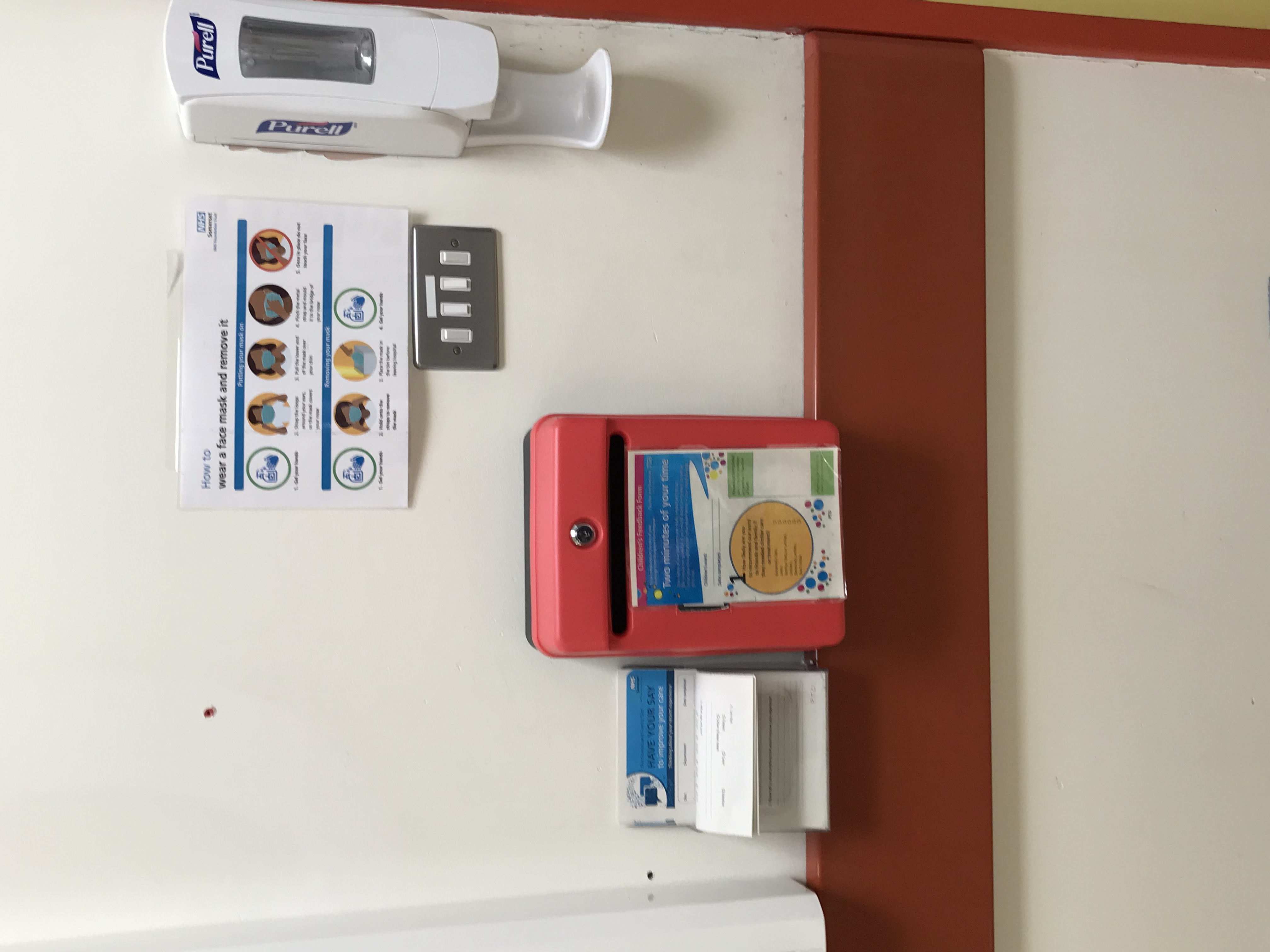 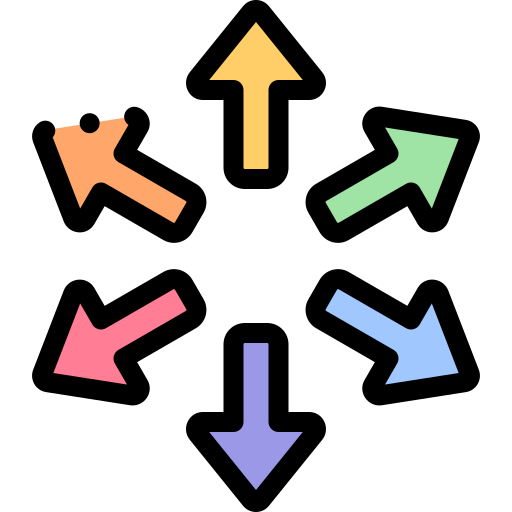 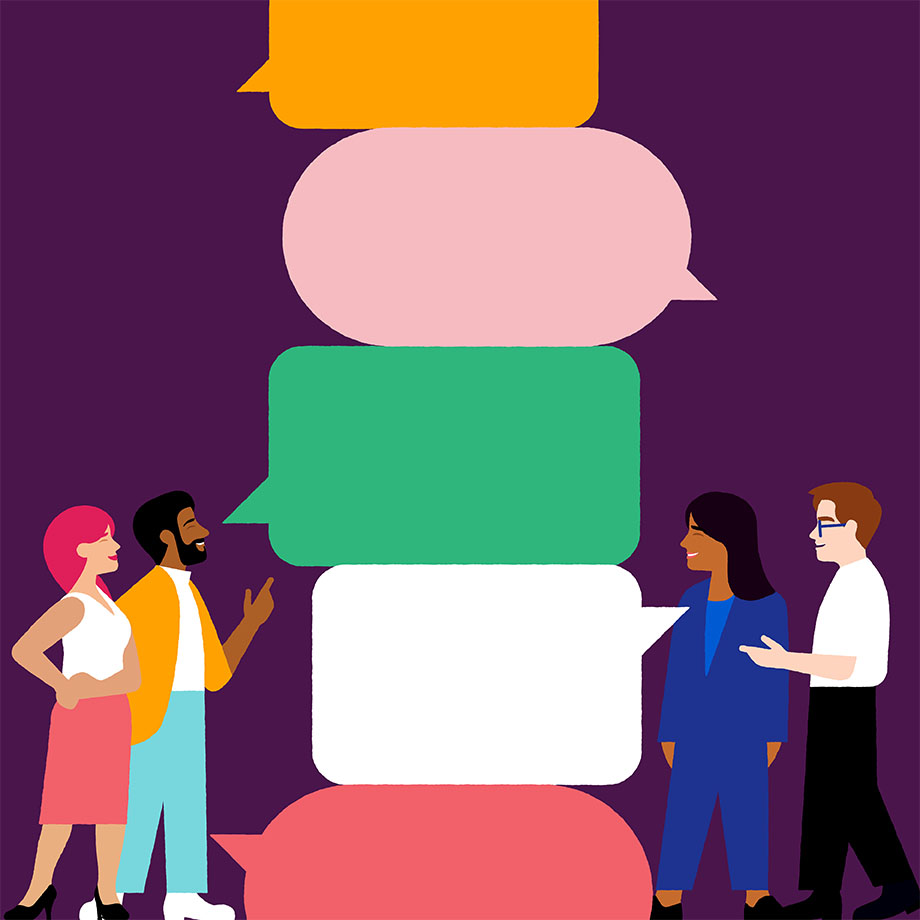 cOPD
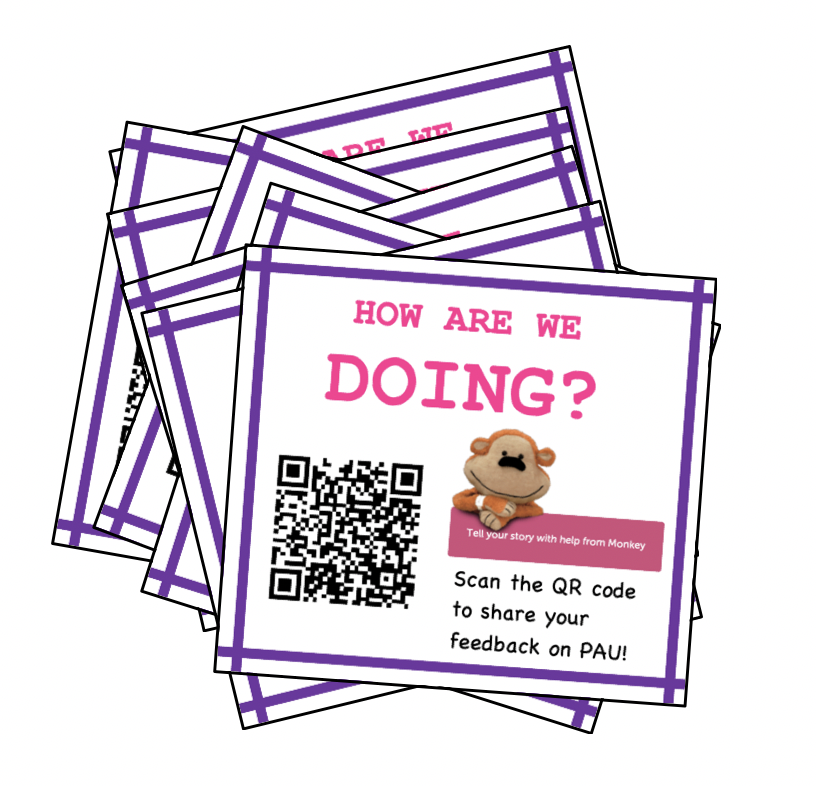 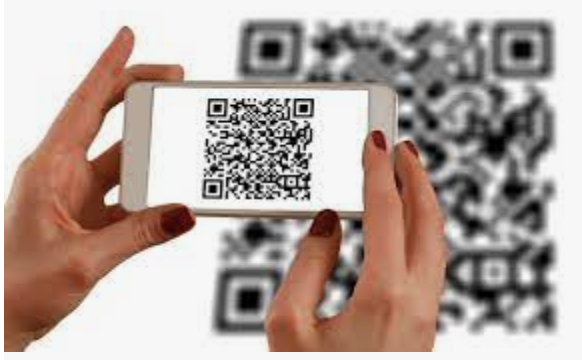 +
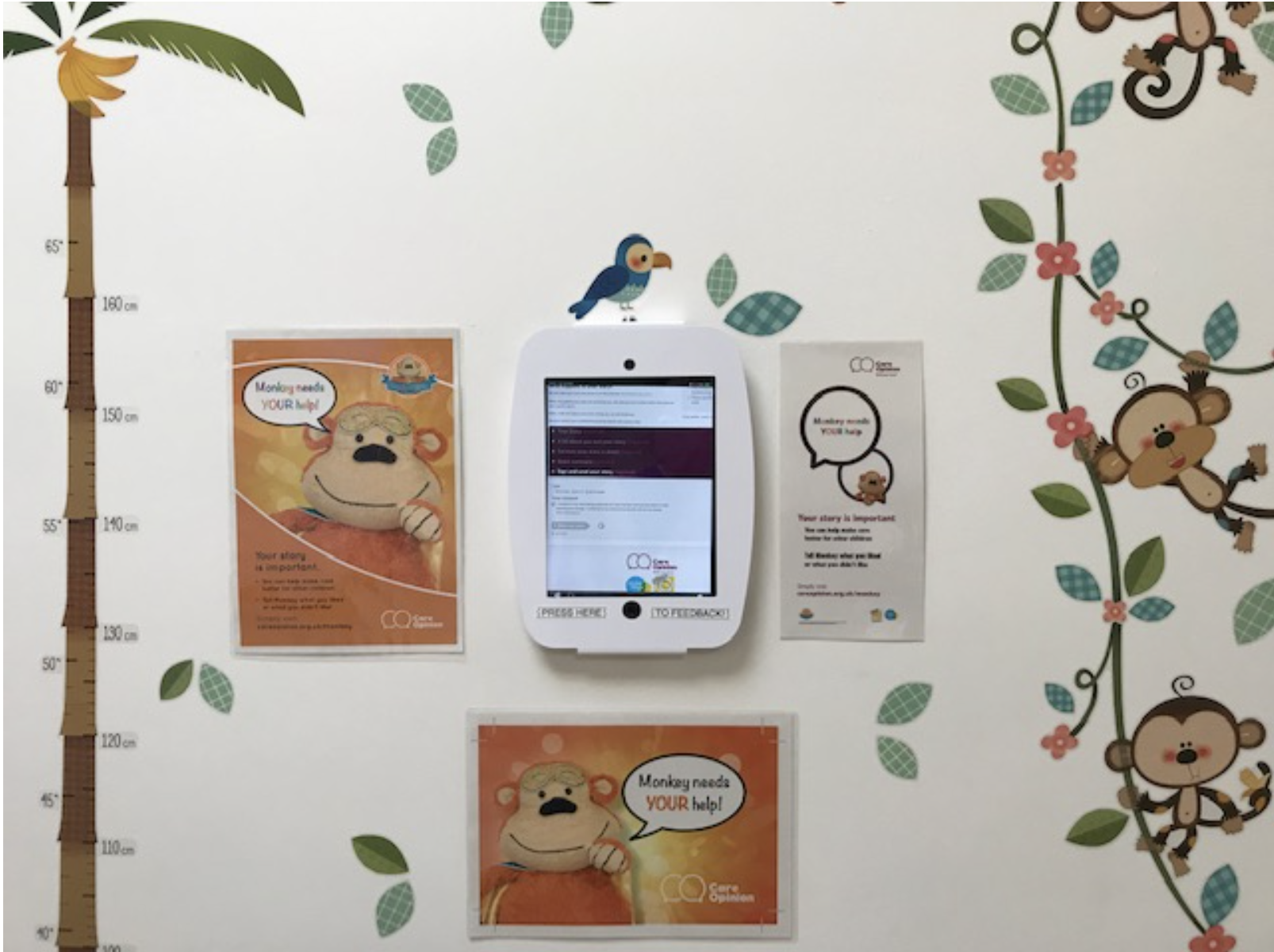 PAU
Acorn Wd
Results Post Intervention
June 2022 - May 2023
IMPROVEMENTS
SHARING
Staff Huddles
Sound Ear
Certificates 
 Recognition & thanks
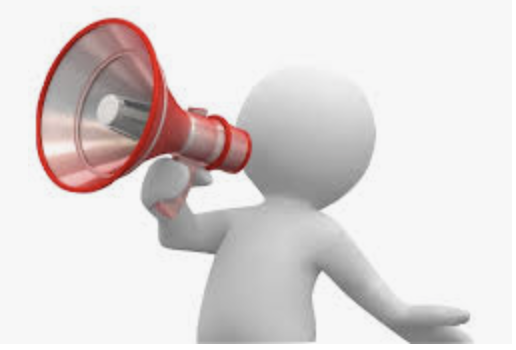 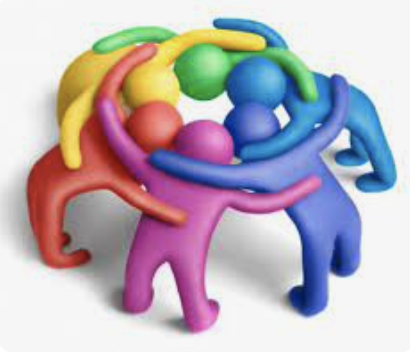 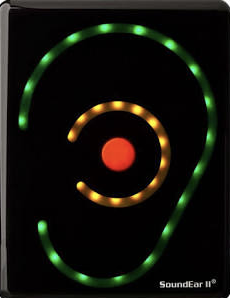